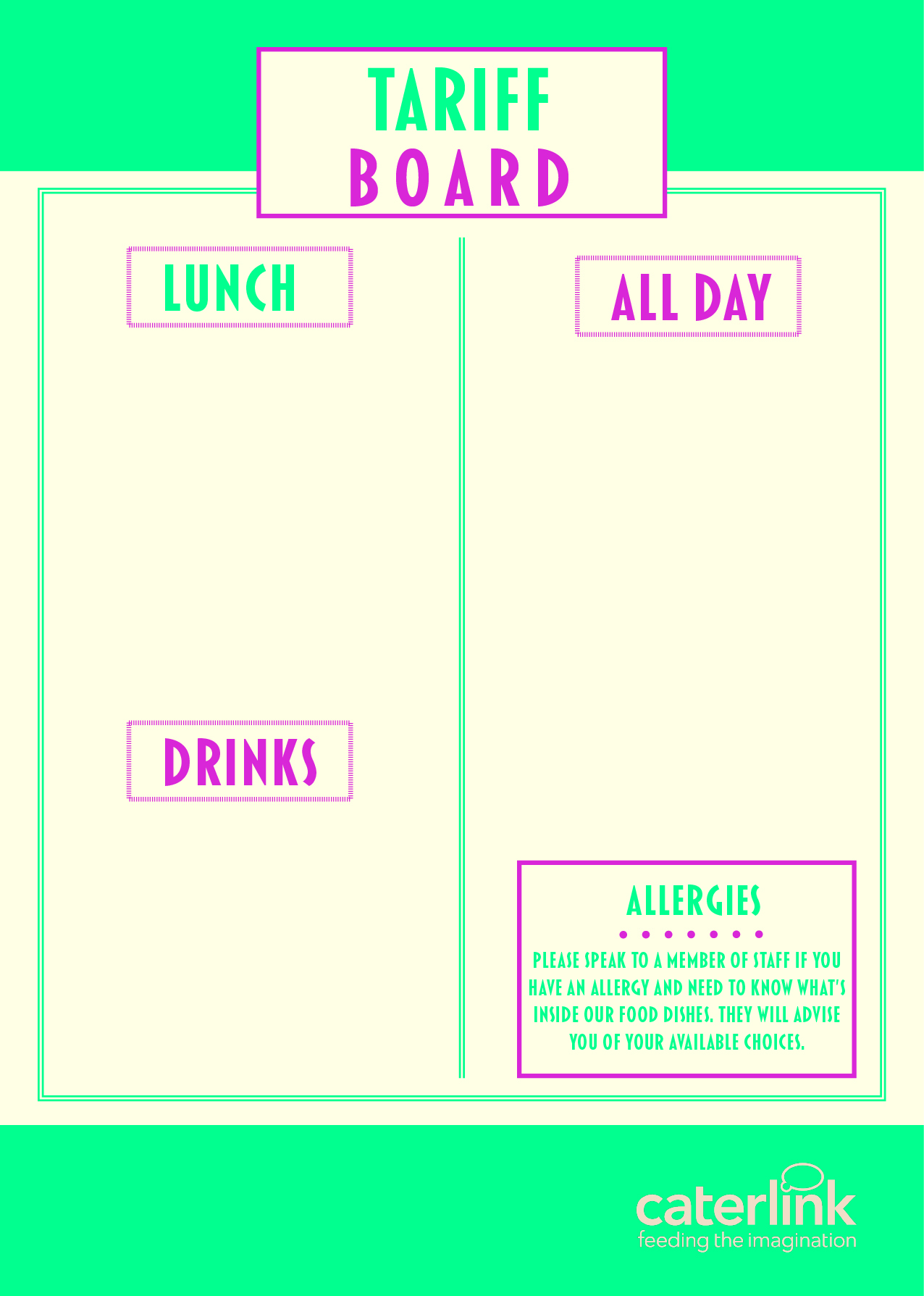 Free porridge will be available at morning break for the Autumn Term!